Министерство сельского хозяйства Калужской областиДоклад о правоприменительной практике при осуществлении регионального государственного надзора в области племенного животноводства на территории Калужской области
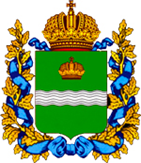 Фетисова Инна Сергеевна 
начальник отдела осуществления государственных полномочий в области животноводства и племенного дела
Перечень основных правовых документов
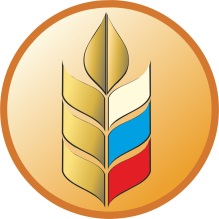 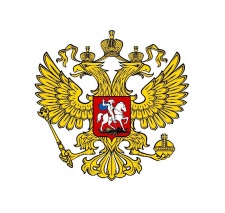 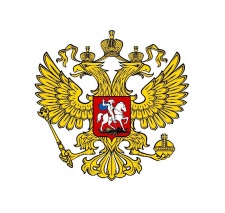 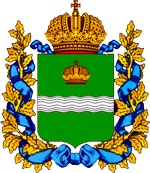 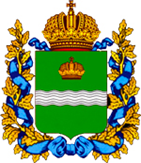 Министерство сельского хозяйства Калужской области
Наиболее важными функциями отдела при осуществлении государственногонадзора в области племенного животноводства являются:
Осуществление  регионального  государственного  надзора за
соблюдением
юридическими лицами  законодательства в  области племенного  животноводства
Проведение
мероприятий по  профилактике
правонарушений,  анализа и  прогнозирования  причин и условий,  способствующих  совершению
правонарушений
Принятие мер к  устранению  выявленных  нарушений
Контроль за  соблюдением  выполнением  требований законодательства
племенных хозяйств
БЛОК-СХЕМА осуществления регионального государственного надзора
плановая проверка
внеплановая проверка
Истечение срока исполнения предписания
Поступление информации, обращений и заявлений о фактах нарушений
Составление и утверждение плана проверок
Приказ о проведении плановой/внеплановой проверки
Уведомление субъекта проверки
Уведомление в органы прокуратуры о согласовании внеплановой проверки
Проведение проверки
Оформление результатов проверки
На территории Калужской области расположено 
24 подконтрольных министерству субъекта
Повышение  эффективности регионального государственного надзора
Планируемые на текущий год показатели эффективности регионального государственного надзора
Привлечение к административной ответственности за выявленные нарушения по статьям КоАП РФ
Необходимость ведения достоверной отчетности по племенному учету
В целях профилактики правонарушений в области племенного животноводства
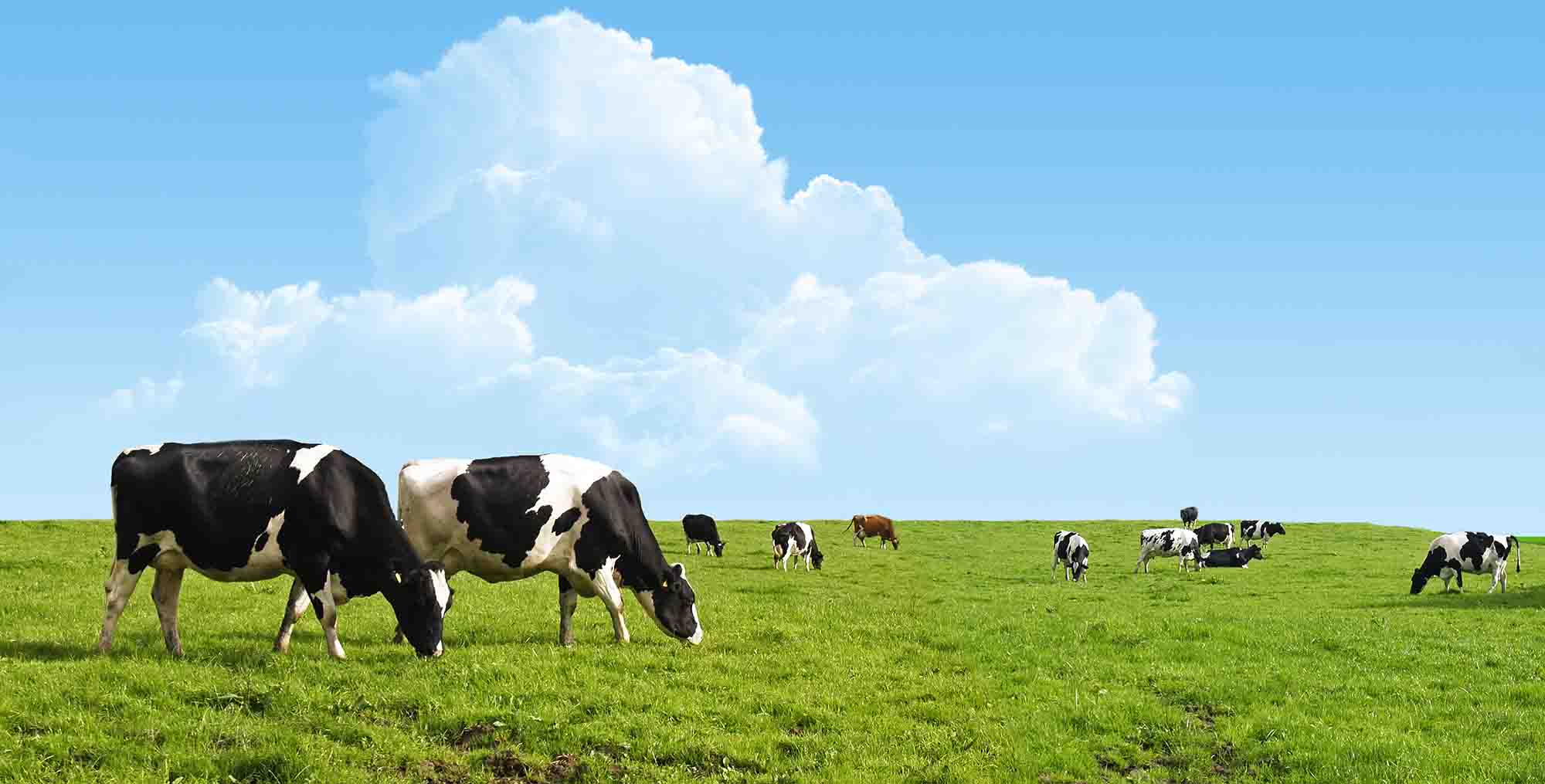 Спасибо за внимание!